Author: Stephan Berlitz              Chairman, GTB MWG SAE
GTB Document No. GTB-116-02 Date: 2013-10-23
GTB Mirror Working Group SAE
Status Update 
Presented to GRE-70 – October 2013
GTB Document No. GTB-116-02
Introduction
Dialogue between SAE Lighting Systems Group and NHTSA

Scope: “A forum for dialogue between NHTSA and the SAE Lighting Committee for discussion of vehicle lighting topics of mutual interest”

SAE Regulatory Cooperation Task Force
Established – April 2012
Chairman: Mike Larsen
Vice-Chairman: Stephan Berlitz

GTB established Mirror Group working with SAE
Established – May 2012
Chairman: Stephan Berlitz 
Vice-Chairman: Gary King

Cooperation of global vehicle lighting experts
GTB Document No. GTB-116-02
2
2
2
2
Activities
September 2012: SAE response to NHTSA Request for comments on Performance-based FMVSS108
2 April 2013: SAE Lighting Systems Group meeting at NHTSA 
16 attendees from NHTSA
Reviewed Recent Trends in Lighting Technology
Focus on headlighting
From 2000, interpretations are used to provide direction for how FMVSS108 is applied to a new technology that was not considered when the standard was first written
As technologies keep evolving, it is becoming increasingly difficult to use interpretations
Shaping beam patterns that temporarily do not meet requirements
SAE Regulatory Cooperation Task Force meetings
Savannah(04/13), Troy (08/13), Vancouver (09/13)
GTB SAE Mirror Working Group meeting
Karlsruhe, Germany (07/13)
GTB Document No. GTB-116-02
3
3
3
3
Main task: Support NHTSA in development of ADB test protocol
NHTSA requests from April meeting:
Input from car companies on vehicle makes/models equipped with ADB, and the types of ADB systems installed
Only vehicles with type-approval to ECE R48 
	(i.e. no developmental vehicles/systems) 
Lease vehicles for evaluation

NHTSA Vehicle Research and Test Center (VRTC, East Liberty, Ohio) is developing a set of test requirements for ADB

 Taking current ECE R48 ADB test drive procedure into acccount

GTB input: VRTC reached out to GTB with questions on R48 test protocol
Aim:  to form a basis for a test, that meets practice of US/FMVSS108 self certification
Time frame: end of the year
GTB Document No. GTB-116-02
4
4
4
4
Main task: Support NHTSA in development of ADB test protocol
Status quo:

List of ADB equipped vehicles and systems was developed:
Make/Model
Option or package containing ADB
Headlamp Supplier/Vision Camera Supplier
ADB Technology Description
Other features part of ADB system
Parameters for Enabling and Disabling ADB

Establish contacts with vehicle makers for lease vehicles to be delivered in the US: 
Initiated at the Special Meeting of the GTB WG FL (Darmstadt, 09/2013)
Vehicles with following ADB technology are being considered for leasing:
Moveable Horizontal Cutoff
Swiveling Vertical Cutoff
HID with Moving Shade
LED Matrix Beam
GTB Document No. GTB-116-02
Main task: Support NHTSA in development of ADB test protocol
Status quo:

Providing videos showing the different ABD systems in operation 
Intended to provide a better understanding of the way the camera is recording the scene and the way that the image is being processed to produce the control signals to the headlamp

Supporting NHTSA and VRTC where possible by answering questions etc.
GTB Document No. GTB-116-02
SAE – NHTSA Dialogue
April meeting: Other Tasks

Further technical information on adaptive rear lighting

Comparison US beam pattern to ECE beam patterns in terms of points vs. zones

Further analysis of the data presented by UMTRI (M.Flannagan) to identify the fraction of pedestrian fatalities that occur at vehicle speed, when ADB system would be activated
GTB Document No. GTB-116-02
7
7
7
7
SAE Regulatory Cooperation Task Force Topics
1. Haze material: Changes to SAE J576

SAE submitted a letter informing NHTSA that SAE updated SAE J576: “Plastic Materials for Use in Optical Parts to incorporate requirements for intentionally hazed materials” (Oct. 2013)


2. Toyota Petition for Rulemaking to allow AHS (form of ADB system) into FMVSS No.108

Request for interpretation of FMVSS108 (Sept. 2011)
Petition for rulemaking  (April 2012)
GTB Document No. GTB-116-02
8
8
8
8
SAE Regulatory Cooperation Task Force Topics
3.  FMVSS-ECE incompatibility list
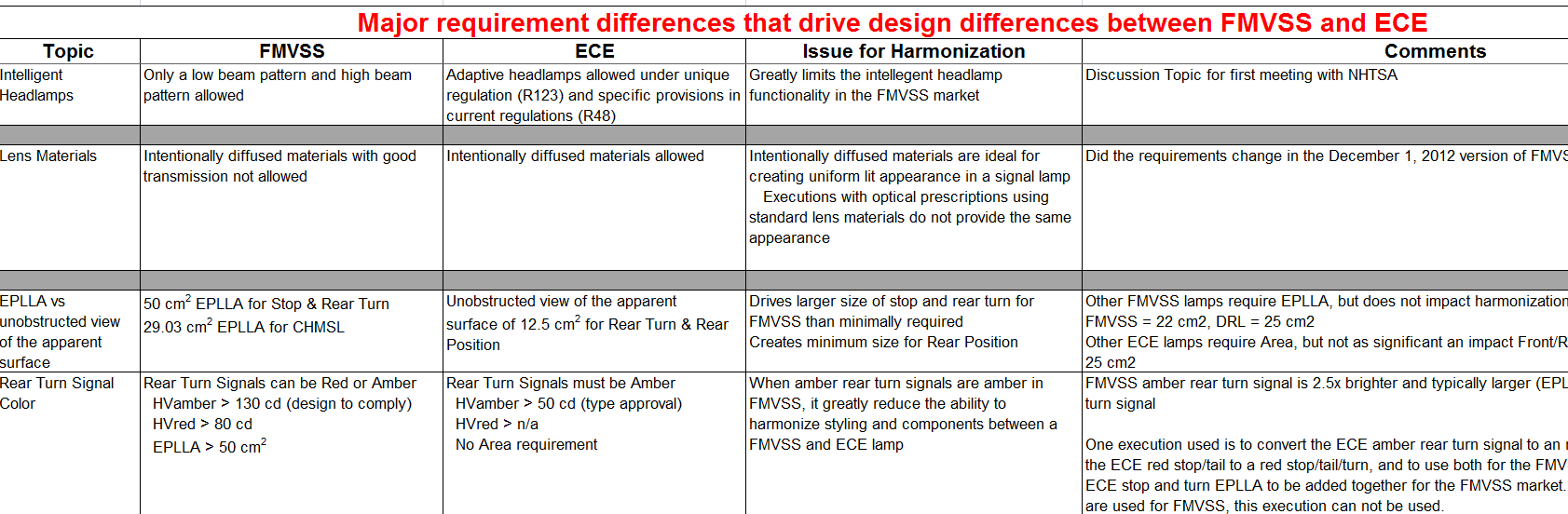 GTB Document No. GTB-116-02
9
9
9
9
Next Steps
Support VRTC
Meeting GTB SAE Mirror Working Group (Vienna, 11/2013) 
SAE Regulatory Cooperation Task Force (Troy, MI, 12/2013)
GTB Document No. GTB-116-02
Thank you for your attention
www.gtb-lighting.org           
secretary@gtb-lighting.org
GTB Document No. GTB-116-02
GTB Document No. CE4765
11